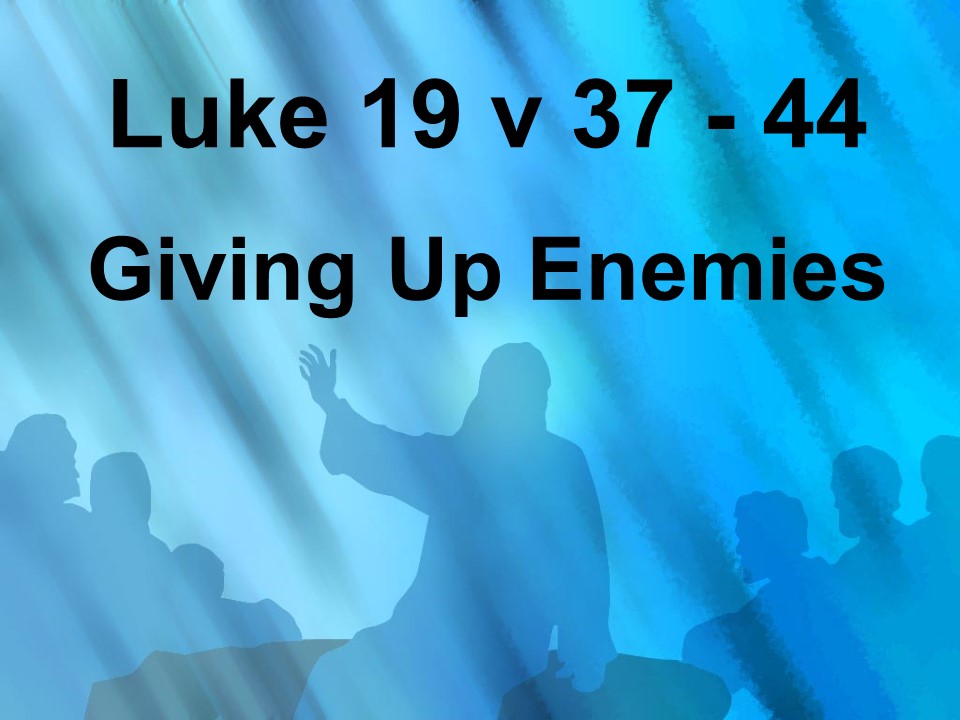 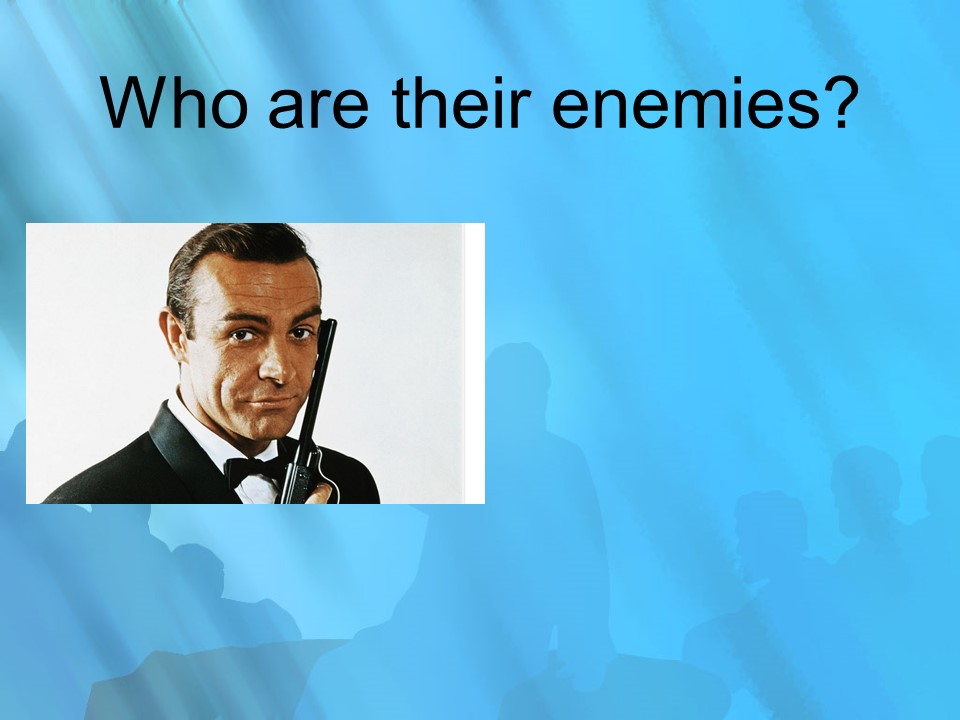 Who are their enemies?
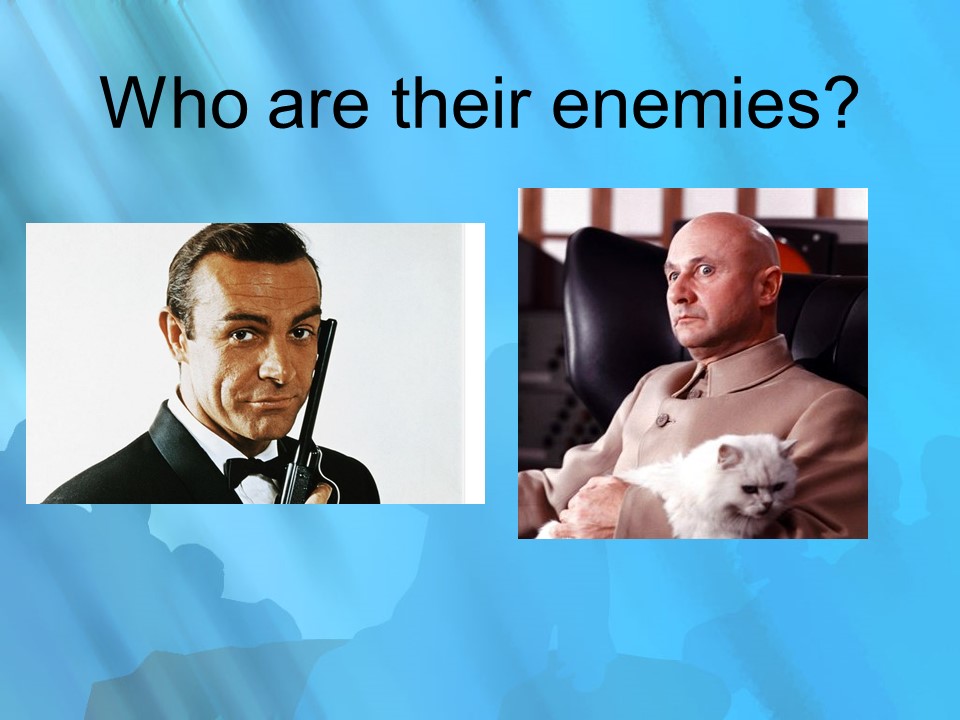 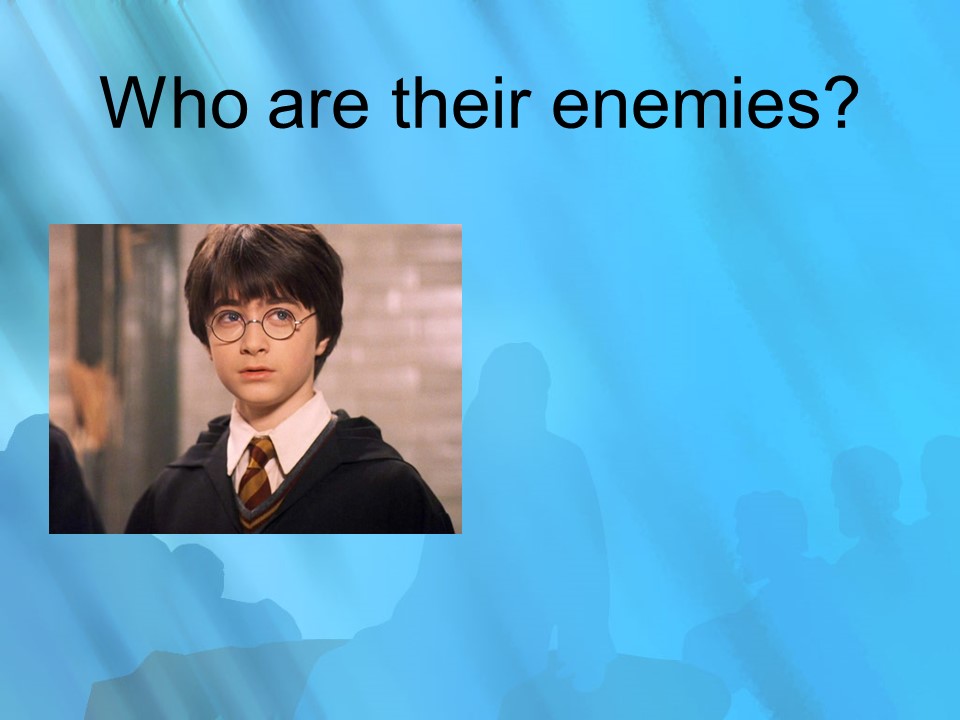 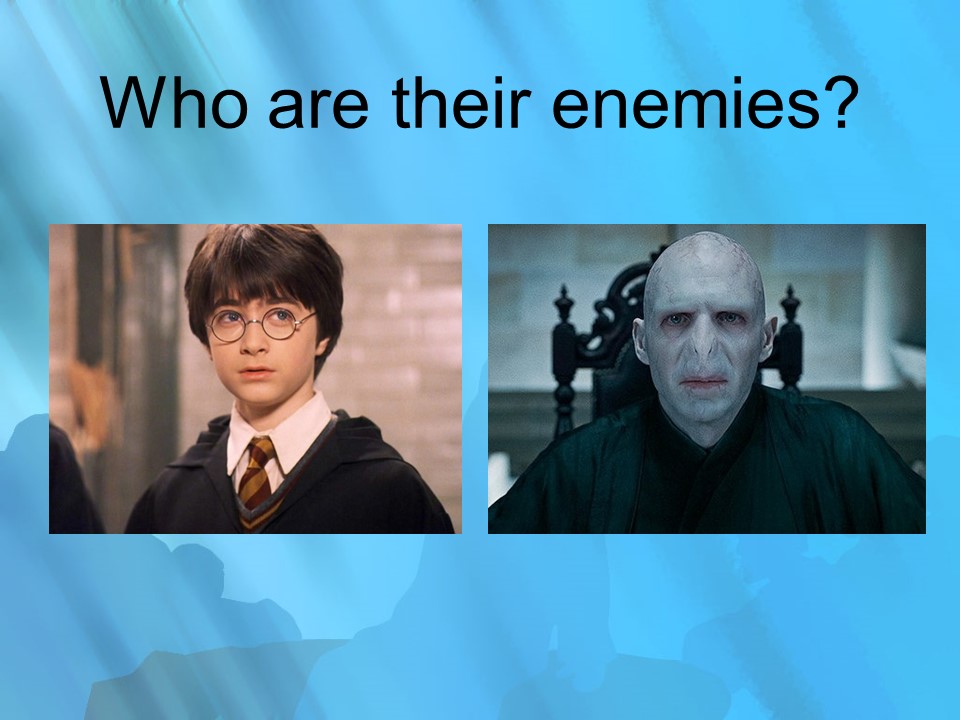 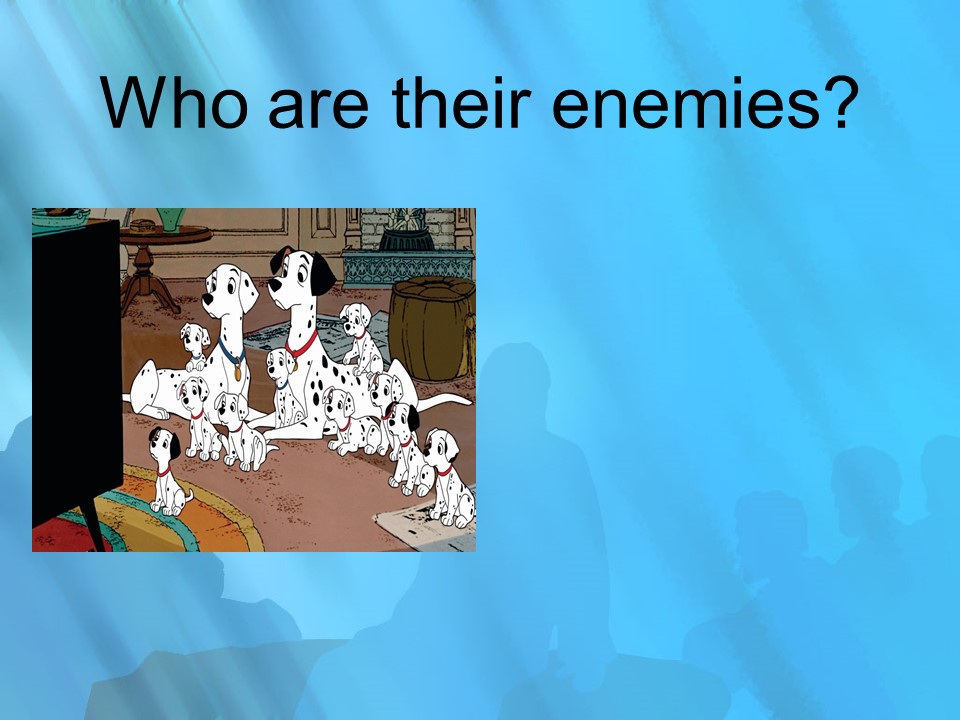 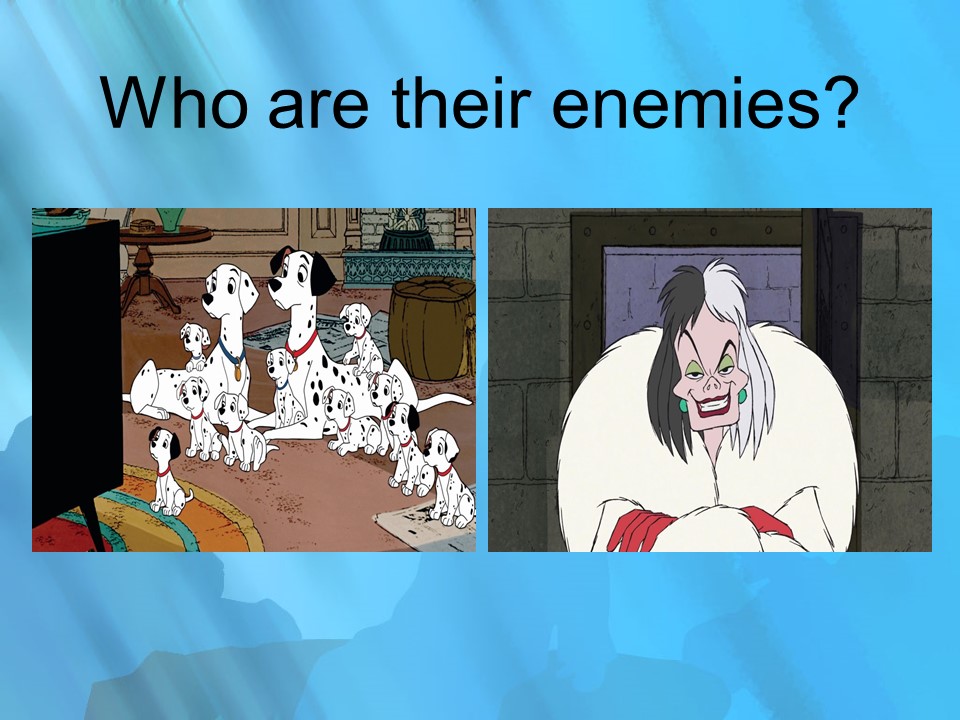 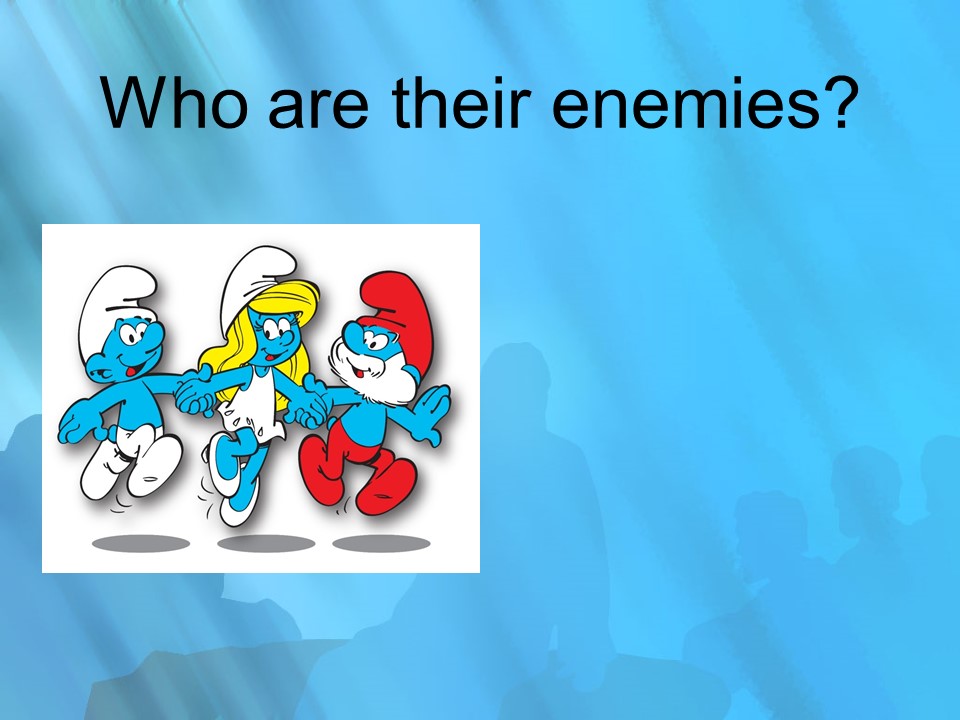 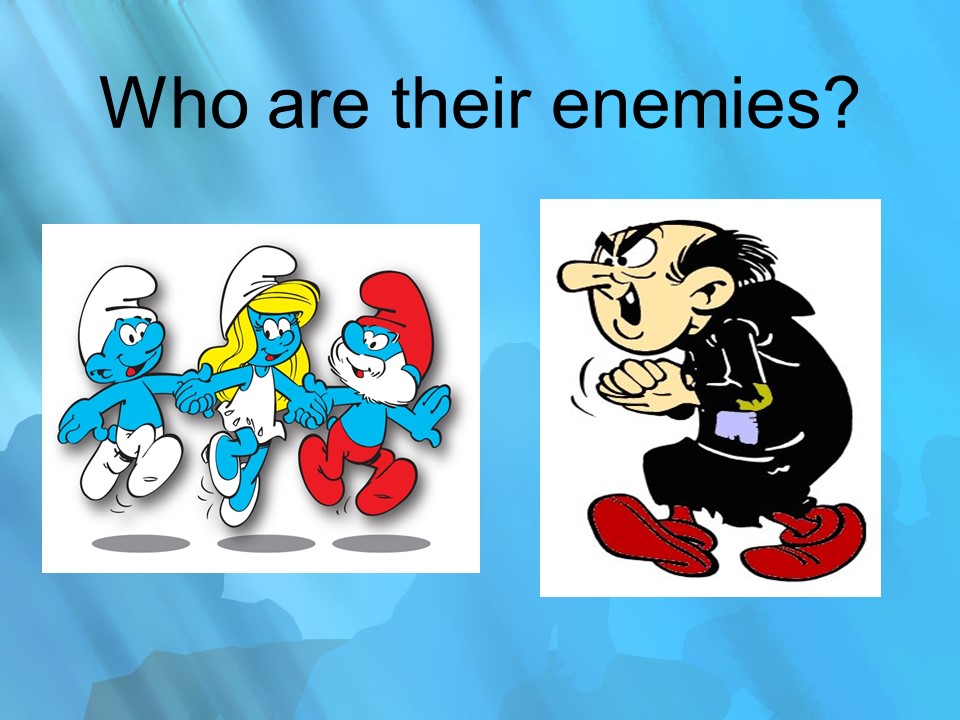 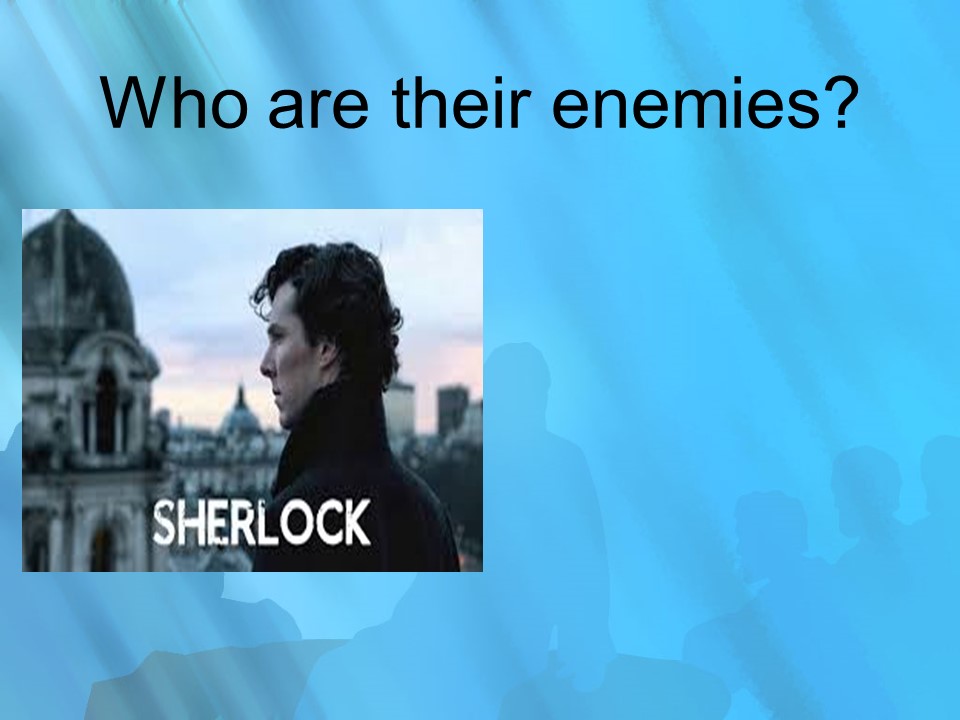 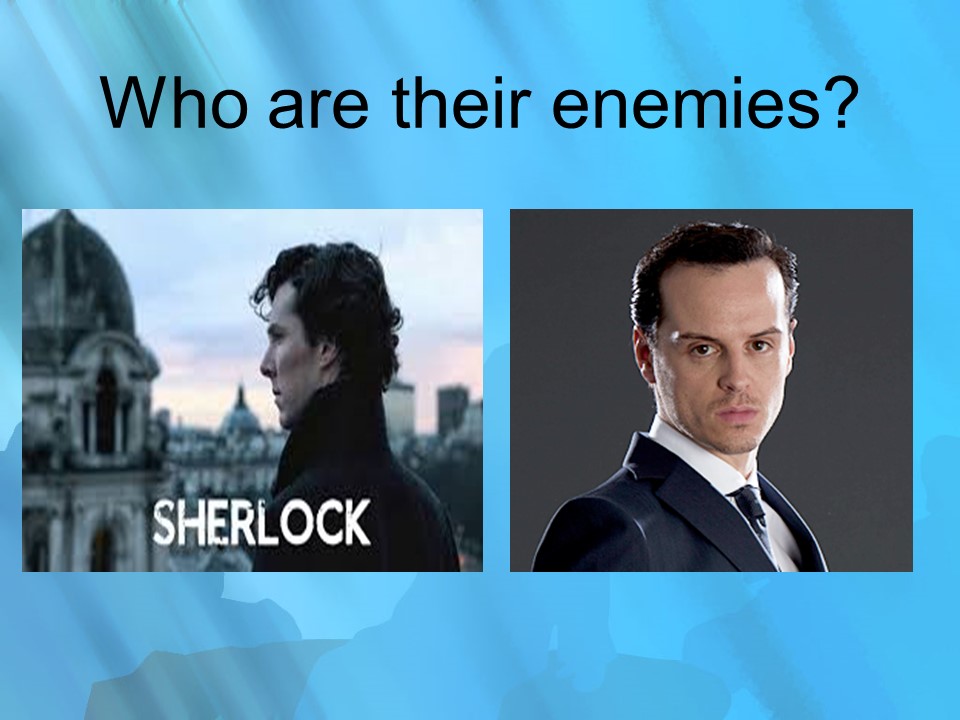 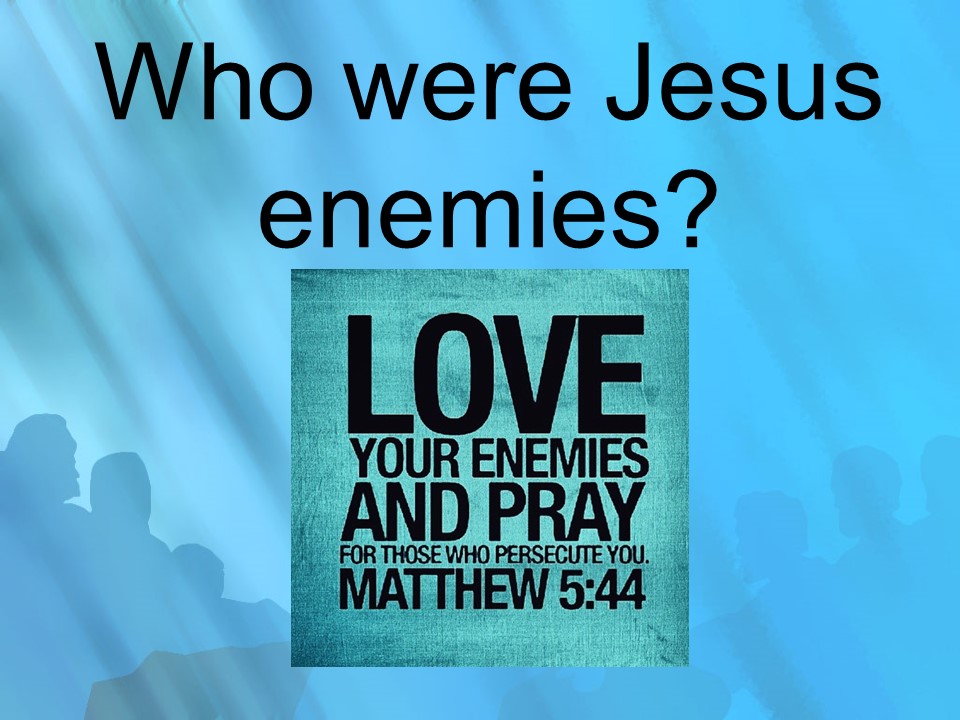 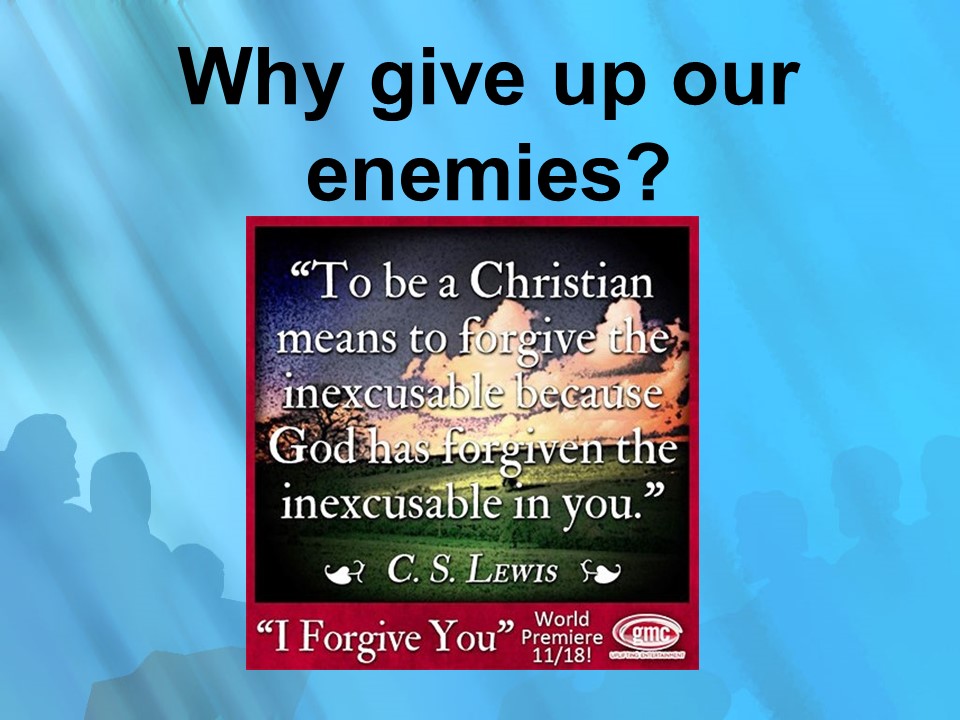 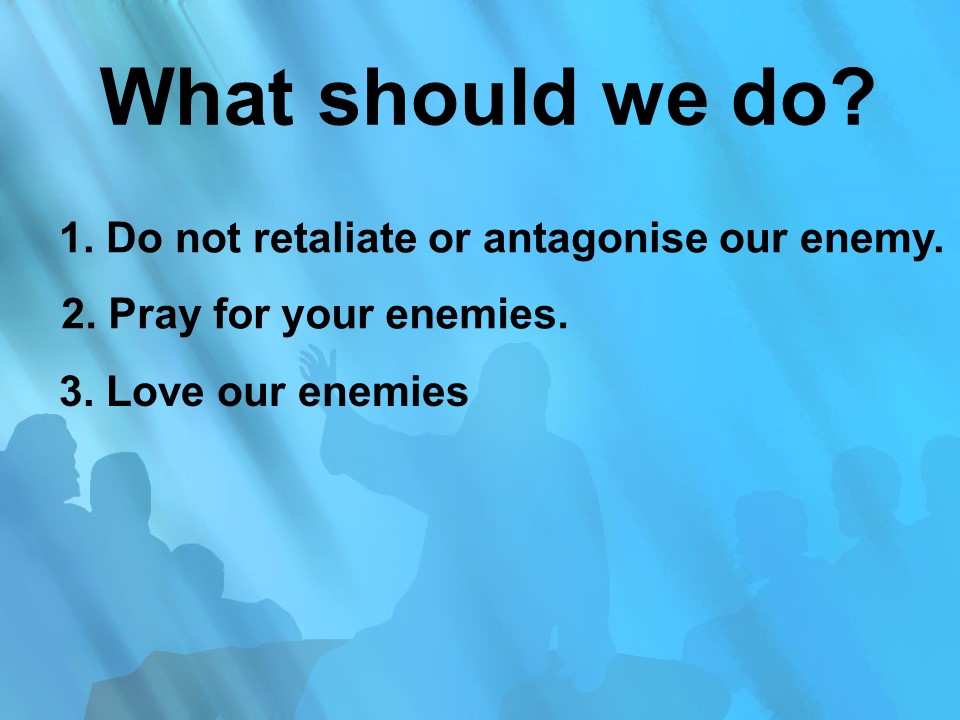 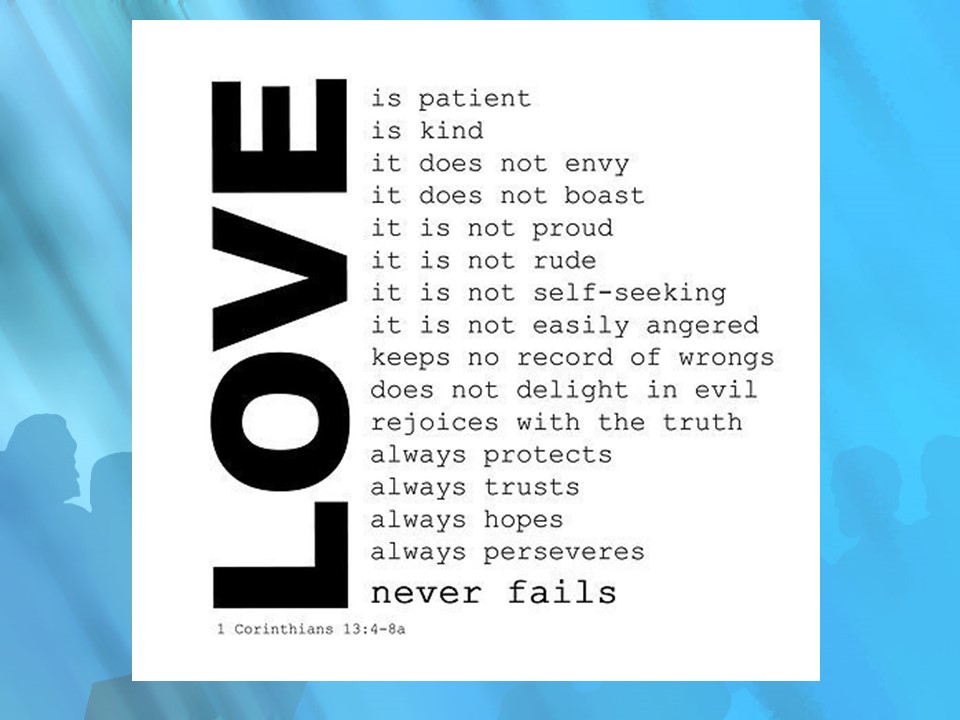